Collecting and Analyzing Data
Census Information
https://www.census.gov
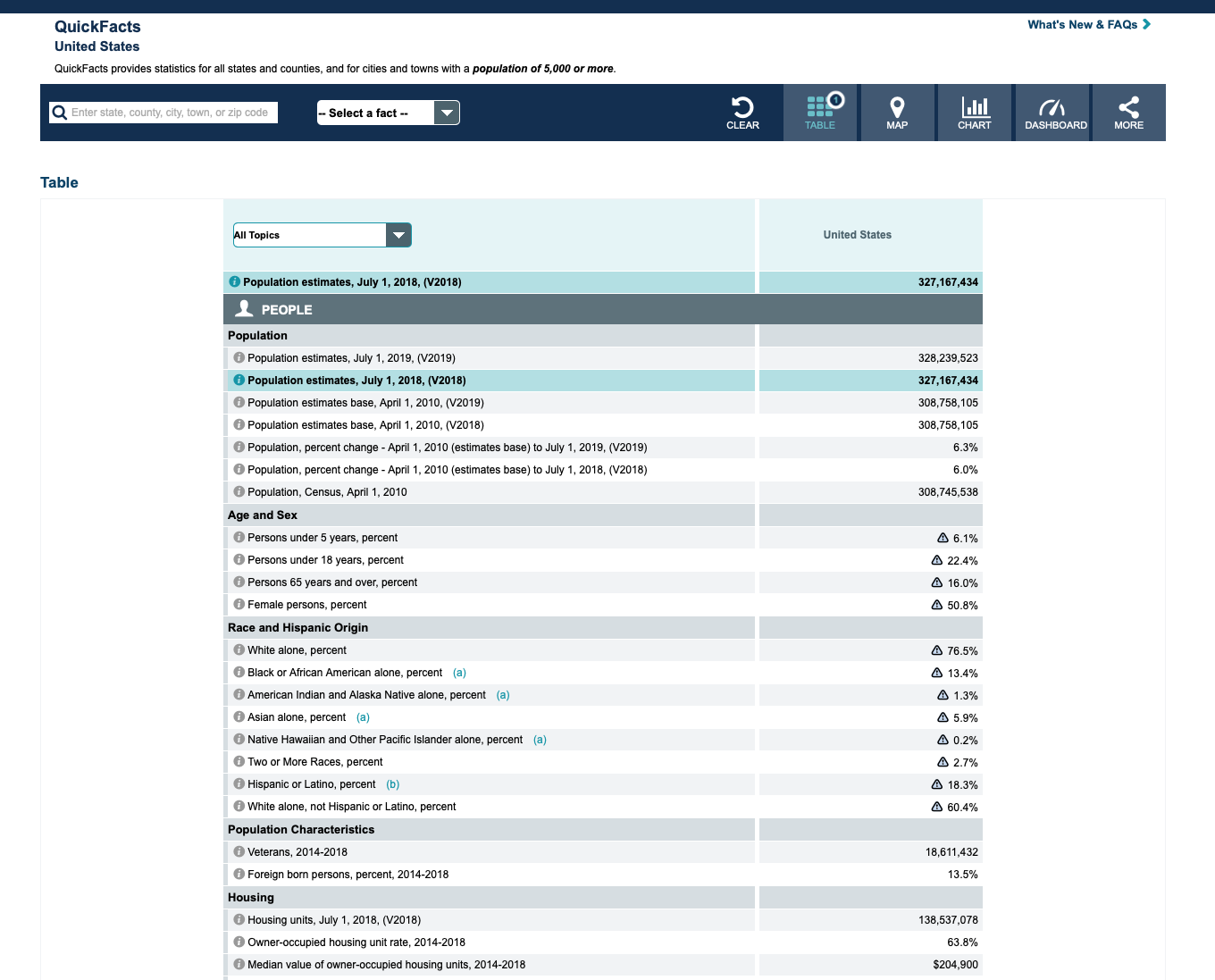 Kids Who Count
https://kidswhocount.org
West Virginia Board of Education
https://wvde.us
CASA
https://nationalcasagal.org
West Virginia Adult Education
https://wvde.state.wv.us/abe/
US Department of Education
https://www.ed.gov
WV Info Depot
http://wvinfodepot.org
Pub Med
https://www.ncbi.nlm.nih.gov/pubmed/
ERIC
https://eric.ed.gov
Bureau of Economic Analysis
https://www.bea.gov
Office for National Statistics
https://www.ons.gov.uk